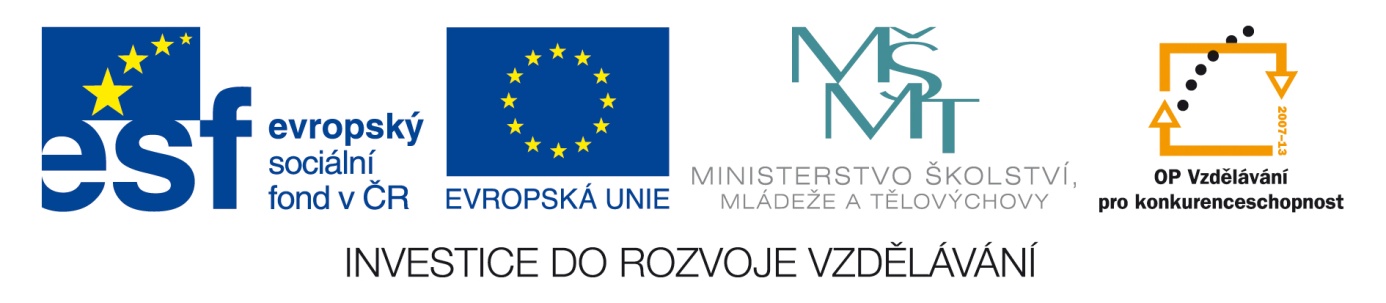 ExistenceKlasická logikaMarkéta Doležalová
Logika: systémový rámec rozvoje oboru v ČR a koncepce logických propedeutik pro mezioborová studia (reg. č. CZ.1.07/2.2.00/28.0216, OPVK)
Úzké sepětí pojmů identita a existence


pojmy existence a identity jsou velmi úzce spjaty


 moderní logická sémantika


čtyři různé významy slovesa „být“


„být“ ve významu existence je symbolizováno znakem pro existenční kvantifikátor
- důležitou částí jejich popisu a teoretického uchopení jsou tzv. kritéria jejich identity

 
- stanovit tato kritéria identit je velice obtížné 


- je nutno si připomenout tzv. Leibnizův princip identity, který tvrdí, že dvě věci jsou totožné právě tehdy když mají všechny vlastnosti stejné 


- musíme mít jasno v tom, zda mluvíme o více různých věcech, anebo o jedné věci


- W.V.O.Quine: ,,Není entity bez identity.“
Existence  


 Co je existence? Jaký je význam slova „existence“  ?

 
 výraz „existuje“  je řazen mezi logické konstanty


 v logice je mu udělen pevný a specifický význam


 problematika neexistence
Co znamená slovo „existuje“ ? 


2 hlavní rysy: ´pozitivní´ a ´negativní´

 
´pozitivní´ rys charakterizován otázkou: Vyjadřuje výraz „existuje“ vlastnost individuí?

 
´negativní´ rys charakterizován otázkou: Co vlastně tvrdíme, když říkáme, že to a to neexistuje?
Vyjadřuje výraz „existuje“ vlastnost individuí?


Příklad: 


Eiffelova věž existuje.


Eiffelova věž koroduje. 


- nelze zkoumat, jestli určitá věc existuje, aniž by daná věc existovala
- existence jako vlastnost individuí – Alexius von Meinong


 výrazy jako „současný francouzský král“ nebo „kulatý čtverec“ označují či zastupují neexistující objekty


 výrazy jako „Brno“ nebo „současný český prezident“ zastupují nebo označují existující, resp. neexistující objekty
G. Evans – pravdivost výroků je dokázaná tzv. fiktivními pravdivostními podmínkami, odpovídající výrazu „ve skutečnosti“ 


 Evansova teorie je dobře použitelná na analýzu tvrzení o existenci fiktivních postav


 její použití na analýzu tvrzení o existenci běžných věcí není přínosné
Co vlastně tvrdíme, když říkáme, že to a to neexistuje?


Příklad:


Pegas neexistuje. 


tvrzení o neexistenci entit, pokud mají být smysluplná a pravdivá musí být kontradiktorická

 jedná se o zdánlivý paradox
Pegas neexistuje.


Není pravda, že existuje jedinečný objekt, který je okřídleným koněm.


 takové tvrzení je smysluplné a jistě není kontradiktorické


existence okřídleného koně je logicky možná


 podle dané analýzy existence není vlastnost individuí
Děkuji za pozornost.

Hezký zbytek dne.